Clinical pharmacy
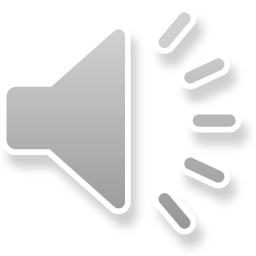 Aetiology and clinical manifestations
Anxiety is commonly precipitated by stress but vulnerability to stress appears to be linked to genetic factors such as trait anxiety. 
Many patients presenting for the first time with anxiety symptoms have a long history of high anxiety levels going back to childhood. 
Anxiety may also be induced by central stimulant drugs (caffeine, amphetamines), withdrawal from chronic use of central nervous system depressant drugs (alcohol, hypnotics, anxiolytics) and metabolic disturbances (hyperventilation, hypoglycaemia, thyrotoxicosis). 
It may form part of a depressive disorder and may occur in temporal lobe lesions and in rare hormone-secreting tumours such as phaeochromocytoma or carcinoid syndrome
Apart from the psychological symptoms of apprehension and fear, somatic symptoms may be prominent in anxiety and include palpitations, chest pain, shortness of breath, dizziness, dysphagia, gastro-intestinal disturbances, loss of libido, headaches and tremor. 
Panic attacks are experienced as storms of increased autonomic activity combined with a fear of imminent death or loss of control. If panic becomes associated with a particular environment, commonly a crowded place with no easy escape route, the patient may actively avoid similar situations and eventually become agoraphobic.
Investigations and differential diagnosis
In patients presenting with symptoms and clinical signs of anxiety, it is important to exclude organic causes such as thyrotoxicosis, excessive use of stimulant drugs such as caffeine and the possibility of alcoholism or withdrawal effects from benzodiazepines. However, unnecessary investigations should generally be avoided if possible.
Extensive gastroenterological, cardiological and neurological tests may increase anxiety by reinforcing the patient's fear of a serious underlying physical disease.
Treatment
Treatment for anxiety disorders often requires multiple approaches. The patient may need short-term treatment with an anxiolytic, such as a benzodiazepine, to help reduce the immediate symptoms combined with psychological therapies and an antidepressant for longer term treatment and prevention of symptoms returning.
Psychotherapy
Psychological therapies (talking therapies) are generally considered first-line treatments in all anxiety disorders because they may provide a longer lasting response and lower relapse rates than pharmacotherapy. 
Psychotherapy, however, is less available, more demanding and takes longer time to work than pharmacotherapy. 
If the patient is unable to tolerate the anxiety or associated distress, then medicines are often used before psychotherapy or while awaiting psychotherapy.
The ideal treatment should be tailored to the individual and mayinvolve a combination of both psychotherapy and pharmacotherapy. The type of treatment should depend on symptoms, type of anxiety disorder, speed of response required, long term goals and patient preference.
The specific psychotherapy with the most supporting evidence in anxiety disorders is cognitive behavioral therapy (CBT). Cognitive behaviour therapy focuses on the ‘here and now’ and explores how the individual feels about themselves and others and how behaviour is related to these thoughts.
Through individual therapy or group work the patient and therapist identify and question maladaptive thoughts and help develop an alternative perspective.
Therapy usually lasts for around 60–90 minutes every week for 8–16 weeks, or longer in more resistant cases. Cognitive behavioural therapists are usually health professionals such as mental health nurses, psychologists, general practitioners, social workers, counsellors or occupational therapists who have undertaken specific training and supervision.
Pharmacotherapy
Benzodiazepines
Benzodiazepines are commonly prescribed to provide immediate relief of the symptoms of severe anxiety. These drugs differ considerably in potency (equivalent dosage) and in rate of elimination but only slightly in clinical effects.
All benzodiazepines have sedative/hypnotic, anxiolytic, amnesic, muscular relaxant and anticonvulsant actions with minor differences in the relative potency of these effects.
Pharmacokinetics. 
Most benzodiazepines are well absorbed and rapidly penetrate the brain, producing an effect within half an hour after oral administration. Rates of elimination vary; however, with elimination half-lives from 8 to 35 h. The drugs undergo hepatic metabolism via oxidation or conjugation and some form pharmacologically active metabolites with even longer elimination half-lives. 
Oxidation of benzodiazepines is decreased in the elderly, in patients with hepatic impairment and in the presence of some drugs, including alcohol.
significant enzyme inducers may reduce levels while enzyme inhibitors (e.g. erythromycin) may increase levels.
Choice of benzodiazepine in anxiety.
The choice of benzodiazepine depends largely on pharmacokinetic characteristics. Potent benzodiazepines such as lorazepam and alprazolam have been widely used for anxiety disorders but are probably inappropriate. Both are rapidly eliminated and need to be taken several times a day. 
Declining blood concentrations may lead to interdose anxiety as the anxiolytic effect of each tablet wears off. The high potency of lorazepam (~10 times that of diazepam), and the fact that it is available only in 1 and 2.5 mg tablet strengths, has often led to excessive dosage.
Similarly, alprazolam (~20 times more potent than diazepam) has often been used in excessive dosage. Such doses lead to adverse effects, a high probability of dependence and difficulties in withdrawal.
A slowly eliminated benzodiazepine such as diazepam is more appropriate in most cases. Diazepam has a rapid onset of action and its slow elimination ensures a steady blood concentration. Clonazepam, although long acting, is more potent than diazepam and in practice is often difficult to withdraw from. 
Parenteral administration of lorazepam or diazepam may occasionally be indicated for severely agitated psychiatric patients
Benzodiazepine withdrawal
Abrupt withdrawal in dependent subjects is dangerous and can induce acute anxiety, psychosis or convulsions. However, gradual withdrawal, coupled where necessary with psychological treatments, can be successful in the majority of patients. 
The duration of withdrawal should be tailored to individual needs and may last many months. Dosage reductions may be of the order of 1–2 mg of diazepam per month. 
Even with slow dosage reduction, a variety of withdrawal symptoms may be experienced, including increased anxiety, insomnia, hypersensitivity to sensory stimuli, perceptual distortions, paraesthesia, muscle twitching, depression and many others. 
These may last for many weeks, though diminishing in intensity, but occasionally the withdrawal syndrome is protracted for a year or more.
Transfer to diazepam, because of its slow elimination and availability as a liquid and in low dosage forms, may be indicated for patients taking other benzodiazepines. 
Useful guidelines for benzodiazepine withdrawal are given in the British National Formulary and detailed withdrawal schedules are also available .